PROJET FEDERAL et PLAN d’ACTION 2021/2024Fédération Française de BOWLING SQ
Daniel GRANDIN
Président
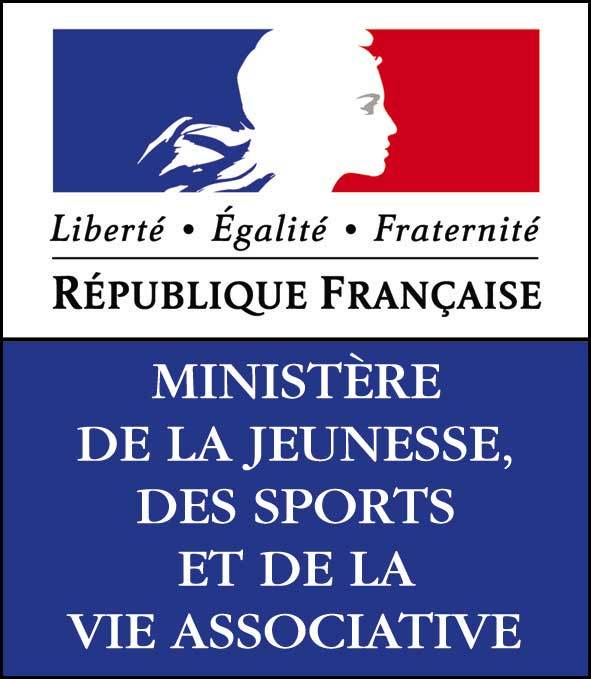 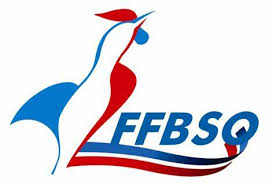 Le contexte fédéral général
Le COVID 19 , le confinement: arrêt de l’activité pendant 3 mois cet été et difficile reprise selon les villes classées en zone rouge
Diminution des licences depuis 5 ans   
Légère diminution du nombre de pratiquantes licenciées . Idem pour les jeuens
Peu de représentativité en milieu scolaire
Pas de pratique du bowling ou quilles en milieu Santé
Pratique du Handibowling dans 40 clubs , lien avec FFHANDI, championnat de France
Peu de bénévoles investis dans la conduite d’actions de développement
Des comités nationaux par disciplines, relativement indépendants dans leur fonctionnement
Les ligues pas assez investies dans le projet fédéral, pas assez de pratique sportive accompagnée


Le Haut niveau: vitrine de la Fédération -Bons résultats en compétitions internationales. Des résultats internationaux : 6ème EUROPEEN, 20ème au classement MONDIAL
La formation: une filière fédérale de Formation réactualisée ces dernières années , à dynamiser
Nombre de clubs importants, répartis sur tous le territoire, mais axés vers le loisir, à inciter à une pratique sportive organisée
Des ETR dans chaque ligue 
Un pole France , Centre d’entraînement national au CREPS de TOULOUSE
Un Centre National d’Entraînement en prévision à l’intérieur du CREPS OCCITANIE à TOULOUSE
Le projet de développement de la FFBSQ
Elaboré à partir de l’état des lieux présenté auparavant, le Projet de développement vise à répondre à la problématique actuelle:
Manque de cohésion, voire d’engagement des bénévoles (des ligues et des comités) 
Une représentativité externe peu développée (activité méconnue, ou mal connue)
Manque d’investissement des propriétaires de bowling (établissements privés)
Baisse de licenciés, notamment chez les jeunes et les femmes
Des écoles de bowling peu dynamiques, pas d’actions en milieu scolaire
Des encadrants formés par des diplômes fédéraux , mais peu engagés
Une pré-filière du haut niveau peu organisée donc optimisable
Des finances propres à développer
Les axes d’un nouveau mandat
Les priorités:Volonté, Expérience, Efficacité
N°1- s’appuyer sur l’existant, consolider nos acquis
N°2- Développer une approche dynamique et ambitieuse
N°3-Travailler avec tous les acteurs et renforcer la confiance
N°4-s’inscrire pleinement dans nos environnements professionnels (les bowlings privés)
1-S’appuyer sur l’existant, consolider nos acquisObjectifs:
Inverser la courbe des licenciés, notamment chez les jeunes
Inciter au développement qualitatif des clubs (contenus techniques et sportifs)
Améliorer le fonctionnement de la structuration fédérale
       ( Réduire les distances entre les élus , la DTN, les agents fédéraux et les salariés de la FFBSQ, les ligues , les comités départementaux et les clubs).
 Maintenir la situation financière actuelle saine et développer les ressources propres ou les subventions 
 Accentuer le Développement et l’accès à la pratique pour tous
Prise en compte de la densité démographique pour déterminer le soutien
Conserver notre statut de sport de Haut Niveau et notre rang dans les compétitions internationales
Renforcer la lisibilité de nos disciplines associées (Quilles… ) (Plus de développement , plus de  communication)
2-Développer une approche ambitieuse et dynamiqueObjectifs:
Partager les objectifs en interne et en externe (Ministère , DRJSCS ou DRAJES, Conseils régionaux , collectivités)
Générer de nouveaux acteurs et les impliquer dans la vie fédérale régionale (nouveaux réseaux de responsables de bowling scolaire, Bowling Santé, Jeunes volontaires en service civique, étudiants stagiaires en management du sport…)
Professionnaliser les ETR  (Coordonnateurs salariés, emplois aidés sur secteurs spécifiques)
Restructurer les commissions existantes (Jeunes, scolaire , Santé, Développement, Féminine)pour un fonctionnement plus rationnel, des objectifs raisonnables et atteignables sur 4 ans)
Mettre en place des séminaires avec des thématiques transversales (la méthodologie de projet, la lutte contre les violences dans le sport, le management à distance, Com et  réseaux sociaux…) pour acculturer les différents acteurs fédéraux et des formations à distance
3-Travailler avec tous les acteurs et renforcer la confianceObjectifs:
Impliquer l’ensemble des acteurs internes et externes
*Proposer des stages encadrés par d’anciens champions pour motiver les jeunes
*Renforcer les liens entre le comité directeur et la Direction technique  nationale, les ligues, les CD et les clubs
*Optimiser et souder les différentes commissions
*Prévoir des réunions dans chaque ligue (Comité directeur ou autre) (si possible ou en visio)
Renforcer la communication des dispositifs les plus actifs
*Créer sur le site internet des pages spéciales (résultats Haut Niveau, actions de club exceptionnelle ou innovantes…)
*Mettre en avant les actions engagées par les commissions ou les ligues dans les territoires
Développer des partenariats privés et publics
*Rechercher de nouveaux partenaires s’identifiant à nos valeurs
Mobiliser les engagements
*Travailler en lien , dans les départements , avec l’USEP, l’UGSEL, l’UNSS signer des conventions , signes d’engagement
4- S’inscrire pleinement dans nos environnements= développer le partenariat avec les bowlingsObjectifs:
IMPACT EDUCATIF:
Promouvoir les valeurs du BOWLING SQ (Convivialité, Socialisation, Education , Jeu , Compétition)
Contribuer au développement personnel des pratiquants licenciés (des séances structurées, adaptées)
Favoriser de nouvelles compétitions Jeunes (échanges internationaux)
IMPACT SOCIAL:
   *Proposer l’accès du Bowling SQ au plus grand nombre  (Journées Découvertes, démonstrations…)
   * Favoriser la reconnaissance de nos athlètes
   * Développer la fidélisation (offres adaptées)
   * Poursuivre l’accompagnement du sportif et de sa santé (lien avec médecins locaux) (partager les expériences) 
  Mise en œuvre d’une spécialisation sur les différents types de handicap (HANDIBOWLING en partenariat avec FFH et FFSA) dans certains diplômes fédéraux (CQH)
IMPACT ECONOMIQUE:
*Contribuer à la valorisation des clubs, label charte de qualité
*Labelliser des organisateurs pour obtenir certaines compétitions
*Créer l’identification d’entraîneurs spécialisés
*Favoriser les partenariats pour générer des impacts économiques, impliquer les propriétaires de bowling
Les priorités
La production d’un plan stratégique décliné en 4 axes pour 4 ans
AXE 1:
La structuration des ligues
Objectifs:
1-Développer la cohésion des ligues et des CD autour du projet fédéral (image de la FFBSQ)
2-Développer la communication interne et externe (image de bowling et SQ, rôle de la FFBSQ) + Ethique sportive
AXE 2: 
Le sport de Haut niveau
Objectifs:
1-Maintien du rang international
2-Développement de la filière sportive au niveau régional et national
3-Création du Centre National d’entraînement
4-Participation aux JOP avec une équipe nationale
AXE 4 :
Le développement du Bowling SQ pour les publics cibles (Femmes , situation de Handicap, Sport Santé) en lien avec les politiques publiques
Objectif
 Réduction des inégalités d’accès à la pratique
AXE 3:
Le développement du Bowling SQ chez les JEUNES et en milieu scolaire
Objectifs:
1-Développer le nombre et la qualité des écoles de Bowling engagées dans le projet sportif fédéral
2-Développer la pratique du Bowling et SQ à l’école primaire , puis au collège (cycle 3)
AXE 1:La structuration des ligues
Rappels des Objectifs:
1-Développer la cohésion des ligues et des CD autour du projet fédéral (image de la FFBSQ) et leur structuration interne 
2-Développer la communication interne et externe (image de bowling et SQ, rôle de la FFBSQ) + Ethique 
                                                                 Comment?
1-Faire participer les ligues à la création du plan d’action quadri annuel, à partir de la présentation des 4 axes du projet fédéral  
 (Actions:
1 Tour de France des ligues pour présentation des nouveaux acteurs, présentation du projet fédéral , prise de connaissance des projets régionaux et définitions de priorités communes , prioritaires en fonction des territoires et des disciplines
2- Production d’un plan d’actions quadriennal tenant des compte des particularités territoriales et des disciplines 
3- Identification pour chaque ligue de personnes ressources attachées aux actions à décliner (responsable Bowling scolaire, responsable filière jeune et détection ,responsable compétitions,  responsable Communication, responsable suivi financier et traitement des dossiers PSF…)
4-Développer les contacts (visioconférences, présentiels si possible, avec les acteurs concernés pour un suivi régulier et un bilan des actions menées)
5- Animer les canaux de communication (réseaux sociaux adaptés à différents âges, site internet et intranet)
Axe 2 :Le sport de Haut niveauRappel des Objectifs:1-Maintien du rang international2-Développement de la filière sportive au niveau régional et national3-Création du Centre National d’entraînement4-Participation aux JOP avec une équipe nationale
Comment?
1: Développement qualitatif et quantitatif du pôle France: Opérer des sélections plus exigeantes à l’entrée en pôle pour des progrès plus conséquents et plus rapides

2: Création du Centre National d’entraînement et de formation  interne au CREPS de Toulouse : travaux de recherches de partenariat et subvention en 2021
3:Développement qualitatif des écoles de bowling (labellisation en fonction de différents critères )
4: Organisation de la détection depuis le niveau départemental et lien avec le niveau régional puis national 
5: Organisation d’un schéma de compétitions destinées aux jeunes détectés, pour alimenter le pôle France
6: Veille documentaire et échanges avec les pays reconnus de Haut Niveau
7 : Formation des cadres: dynamisation de leur formation continue en direction de l’entraînement 
8: Discussion avec le COJO pour le parabowling en 2024:En partenariat avec la FFH, créer une filière sportive des pratiquants licenciés FFH , prendre en charge la filière au niveau national et international .(licences FFBSQ)
Créer une Equipe de France Parabowling et participer aux compétitions internationales sélectives pour les JOP
Axe 3:Le développement du Bowling chez les JEUNES et en milieu scolaire
Objectifs:
1-Développer le nombre et la qualité des écoles de Bowling et Quilles engagées dans le projet sportif fédéral
2-Développer la pratique du Bowling et SQ à l’école primaire , puis au collège (cycle 3)
Comment ?
1-Favoriser la création d’un poste d’animateur et /ou d’entraîneur bénévole titulaire d’un diplôme fédéral dans les écoles de bowling et animer ce réseau dans chaque ligue (lien avec les structures privées)
2- Développer la formation à l’attention des animateurs et entraîneurs de club
3- Créer des labels « Ecole de bowling » 
3- Favoriser l’émulation entre les écoles de bowling par la création d’un évènement (challenge des écoles de bowling)
4-Signer une convention Nationale avec l’USEP, l’UNSS, le Ministère de l’Education Nationale et le secrétariat chargé des Sports pour favoriser l’entrée de bowling dans le milieu scolaire et la décliner dans les départements (DSDEN)
5- Aider les ligues les CD et les clubs par la fourniture d’un kit de matériel scolaire
6-Créer des documents techniques relatifs à l’enseignement du Bowling à l’école en relation avec l’En et l’USEP , afin , ensuite de pouvoir former les enseignants des écoles primaires (Bowling en EPS dans le temps scolaire)
7- Favoriser l’organisation de championnats d’académie de bowling (lien avec UNSS)
Axe 4: Le développement du Bowling pour les publics cibles (Femmes , situation de Handicap, Sport Santé) Objectifs: Réduction des inégalités d’accès à la pratique
1- Travailler en partenariat avec l’association « 1er de Cordée » en participant à des actions de découverte du Bowling, au niveau national et régional (journée Evasion au Stade de France, ou dans des hôpitaux ) à l’intention d’enfants malades ou handicapés + les hôpitaux et IME
2-Créer des documents d’informations sur le bowling à l’attention des personnes à santé fragile et des personnes âgées et démarcher les établissements pour proposer des temps de découverte .
3- Former des animateurs à l’enseignement du « para-Bowling » en coopération avec la FFHandi sport  (CQH et  APA, inclus dans nos formations fédérales) et proposer l’activité dans des instituts (ASEI)
4- Organiser des évènements sur des lieux publics (si possible dans ce temps de COVID) à l’attention des femmes, encadrés par des femmes 
5- Proposer le bowling dans les centres de loisirs des collectivités hors temps scolaire (matériel adapté)
6-Favoriser l’inclusion de tous ces publics ayant découvert l’activité par l’offre d’une licence gratuite la première année de pratique dans un club 
7-Péréniser les actions dans tous ces établissements pour le rayonnement de la FFBSQ
Les moyens humains au service du projet
1 DTN 
2 Entraineurs Nationaux: Un en charge du secteur Filière du sport de Haut niveau et de la coordination du pôle France, du coaching et suivi de l’équipe de France Jeunes et Juniors
                                           Un en charge du Coaching des équipes de France Adultes, du Développement (déploiement du projet Jeunes; de la Formation)
2 Conseillers Techniques fédéraux Bowling, en charge de l’organisation et du suivi des compétitions, d’actions de développement.
1 responsable « Communication » 
1 responsable « Marqueting »
1 secrétaire de Direction
Les LIGUES , les ETR dans chaque ligue et les Comités Départementaux
Prévision d’intégrer le dispositif du Service Civique (agrément en cours d’attribution) afin d’offrir à des jeunes l’opportunité de conduire des actions motivantes et intéressantes en direction des publics cibles,  de la conduite de projet en région etc…
Créer, au niveau National et dans les ligues, des nouvelles commissions Jeunes , Santé, Développement pour impliquer les élus déjà en place et en accueillir de nouveaux
PLAN d’ACTION 2021/2024
PLAN d’ACTION 2021
STRUCTURATION
Présentation du projet fédéral
Définition du plan d’action
Création et organisation de Groupes Projets (Jeunes ,Développement/ médiatisation, pratique féminine handicap et santé..)fiches de mission , information, définitions d’objectifs
Rédaction et signature de conventions avec les ligues et PRA (projet régional annuel de ligue
Contractualisation Ligues / CD : PAA (plan d’action annuel du CD)
Traitement des dossiers: Fonds Européens , PSF, soutien des ligues  à la rédaction de PST
1er déploiement Bowling scolaire (conventions et actions)
Conférence des dirigeants de Bowling
Développement nouveau site internet JEUNES
Recherche d’une plateforme de FOAD et formation des utilisateurs
Recherche d’un prestataire de visioconférence et formation des utilisateurs (ligues et CD)
GROUPE commission Jeunes et scolaires
Créer des labels Ecoles de Bowling et enclencher le processus de labellisation
Créer les documents de communication sur les écoles de  Bowling + actions de promotion
Organiser la pratique sportive dans les clubs, détecter 
Organiser une filière de compétitions officielles (challenge des écoles de bowling?)
Bowling Scolaire: création du réseau des responsables Bowling scolaire de ligue et les former
Créer un partenariat avec USEP et UGSEL et UNSS , signer les conventions 
Prendre contact avec l’Education Nationale et déployer le Bowling scolaire avec les CPD et CPC
PLAN d’ACTION 2021 (suite)
FILIERE SPORTIVE ET HAUT NIVEAU
Les EQUIPËS de FRANCE:
Optimiser leur préparation en intégrant davantage la dimension physique et mentale
Créer des documents à l’attention des joueurs sur ces domaines (travail avec des experts)
Le pôle France
Optimiser la préparation des jeunes sur les domaines de la préparation mentale
Améliorer le dispositif de sélection d’entrée (prérequis plus exigeants)
Impliquer les entraîneurs de clubs dans le déroulement de la saison sportive
Travailler sur des tests pour évaluer les compétences physiques, techniques, stratégiques et mentales afin de pouvoir situer les jeunes par rapport au niveau international et définir des recommandations (applicable plus tard aux clubs)
Filière sportive: suivi des écoles de bowling engagées dans la compétition; organisation de sélections départementales et  régionales. Regroupement des meilleurs U14 en stages ligue et national. Tests , profilage
LE PARABOWLING: en gager les discussions avec le CNOSF et la FF Handisport pour création d’un collectif national en vue d’une participation aux JOP
PLAN d’ACTION 2021 (suite)
EN DIRECTION DES PUBLICS CIBLES
Femmes:
Recherche de futures dirigeantes et formation (avec Femix'sports)
Organisation de temps de jeu ou de compétitions pour les femmes
Dans les écoles de Bowling: organisation de moments « amène une copine…
PARABOWLING
Organisation de temps « portes ouvertes » par les bowling ou de temps de découverte dans les IME , avec Bowling Campus dans chaque ligue voire CD
Organisation de la journée Evasion » avec 1 er de cordée (en Région et à Paris au Stade de France) dans chaque ligue
Bowling SANTE
Prise de contact avec les prescripteurs de sort sur ordonnance et les mutuelles  pour étude de faisabilité- EFFORMIP
Organisation de la formation APA pour des animateurs bowling volontaire 
Organisation d’une première expérience soit en bowling , soit en centre hospitalier  (dans plusieurs ligues )